King Saud University College Of Applied Studies and Community Services  CSC 1101Computer Programming-1
Done By: Asmal Alosaimi
Edited By: Noor Alhareqi & Alaa Altheneyan
Chapter 1Pseudocode & Flowcharts
1st   Semester 2015
Levels of Program Development
2
Define the problem. Human thought
Plan the problem solution.  writing the algorithm [pseudo-natural language (English, Arabic) or drawing the flowchart diagram). 
Code the program.  High Level Programming Language (C, C++, Java, …) 
Compile the program.  Machine Code
Run the program.
Test and debug the program.
Asma Alosaimi
From Lec1 we learn that
3
When planning for a problem solution, algorithms are used to outline the solution steps using
 English like statements, called pseudocode. 
or
 A flowchart , which is a graphical representation of an algorithm.
Asma Alosaimi
Pseudocode
4
Pseudocode is a detailed description of what a computer program must do, expressed in an English like language rather than in a programming language.
Asma Alosaimi
Pseudocode Example
5
Write a Program to Print the Sum of two integer Numbers

Start the program
Read the first number and save in  the variable ( N1 )
Read the second number and save in the variable ( N2 )
Sum the both numbers and save the result in the variable ( Sum )     Sum = N1 + N2 
Print the variable ( Sum ) 
End the program
Asma Alosaimi
Flowchart
6
A flowchart is a type of diagram that represents an algorithm , showing the steps as boxes of various kinds [ex: rectangles, diamonds, ovals], and their order by connecting these with arrows.
Asma Alosaimi
Flowcharts Symbols
Start
7
End
Print n1
Read n1
N2 = n1+3
N2 = 5
n1 > 3
Solution
start
8
Draw a flowchart for a program that calculates
and print the  area and the perimeter of 
a rectangle.
Input 
Length
width
Processing
Area = length*width    
Perimeter = 2*( length + width)
Output
Area 
Perimeter
Read L, W
area = L * W
perimeter = 2 (L+W)
Print area
Print perimeter
End
Asma Alosaimi
Example 2
9
Draw the flow chart for a program that calculates the total salary for an employee using this equation: 
Total_Sal = Salary +Overtime
Asma Alosaimi
Solution
10
start
Input 
Salary
Overtime
Processing
Total_Sal = Salary +Overtime    
Output
Total_Sal
Read Salary
Read Overtime
Total_Sal =
 Salary +Overtime
Print Total_Sal
End
Asma Alosaimi
Example 3
11
Draw a flowchart for a program that determine if the temperature degree is above or below freezing.
Input 
Temp.
Processing
Check if Temp is below the 32  below freezing.
Check if Temp is above the 32  above freezing.     
Output
Print “below freezing” or “above freezing”
Asma Alosaimi
Solution
12
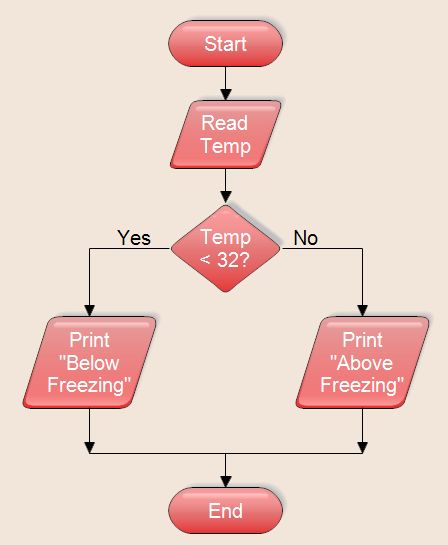 Asma Alosaimi
Example 4
13
Draw a flowchart for a program that calculates the Zakat, where the user enter the amount of  money then the program show the zakat. 
Zakat =(2.5/100) * amount. 
Zakat is not calculated if the amount is less than 1000 S.R
Asma Alosaimi
Solution
14
Input 
amount.
Processing
Check if amount is below 1000  Zakat =0.
Check if amount is above 1000 Zakat =(2.5/100) * amount
Output
Zakat
Asma Alosaimi
Solution
15
Start
Read amount
yes
Amount > 1000
no
Zakat =0.
Zakat =(2.5/100)*amount
Print Zakat
Asma Alosaimi
End
Example 5
16
Draw a flowchart to find the sum of first 50 natural numbers.  
1+2+3+ ….. +50
Asma Alosaimi
17
Asma Alosaimi